Cold War:  Causes
Cold War:  Causes
NOT a shooting war between the USA & Soviet Union.  

A global rivalry that lasts 50 years & polarizes the world.

For US, CW presents both FOREIGN & DOMESTIC threats.
First, the basics.
CW
Americans have:
Location far from enemies

Ingenious Constitution

Abundant Nat’l resources

DISTRUST STRONG LEADERS
Long-term causes
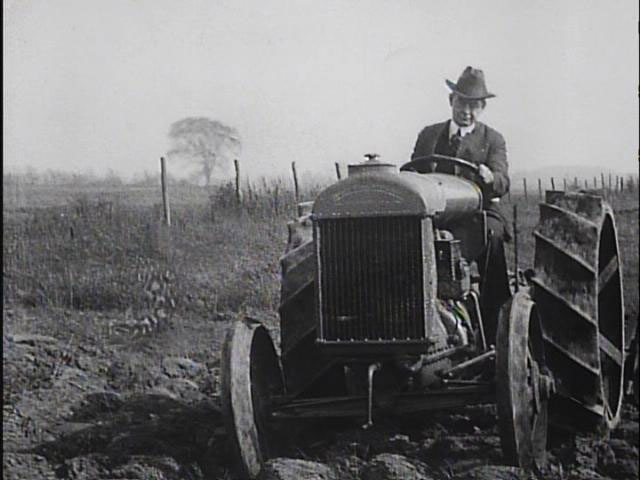 CW
Russians have:

Enemies on their border; history of invasion

Faith in STRONG LEADERS

Conviction that capitalism must be wiped out!
Long-term causes:
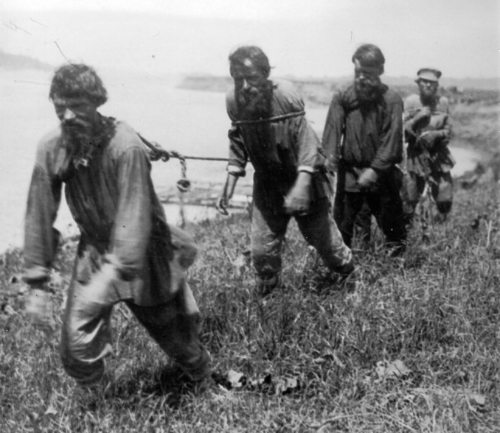 CW
20M Soviet dead in WWII.  100X American deaths!

Soviets bore greater burden, want greater influence in Europe

They want E. Europe to be a buffer zone
Short-term causes (aftermath of WWII)






Gravestones in Cambridge
CW
Soviets mistrust USA
D-Day not until 1944

USSR has stronger leader.  Stalin in power since 1929; Truman since Apr ‘45.

Soviets have clear post-war goals; US vague goals
Short-term causes:






(Spies, Stalin & Truman)
Cold War:  Causes
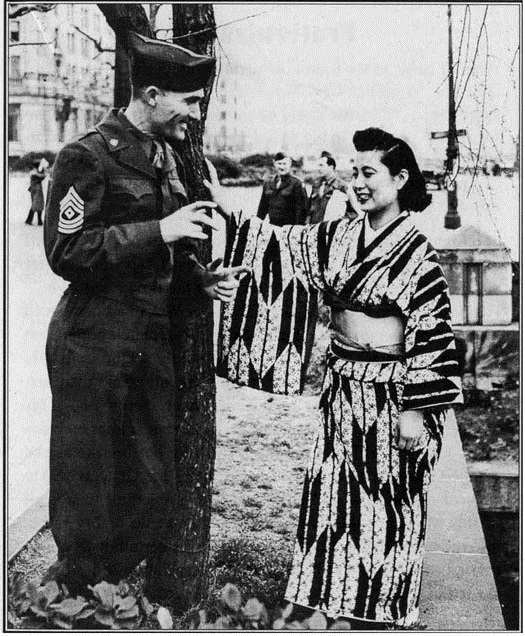 OK.  It’s summer/fall 1945, who is the occupying army in Japan?  Why?
Red Army occupies Eastern Europe (incl. E. Germany)
Soviet expansion, 1945->On your map, label the 9 countries under Communist control ( + the two states in SE Europe)